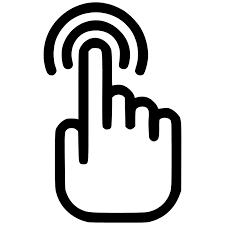 Сергей Павлович Королев
Константин Эдуардович Циолковский
Михаил Васильевич Ломоносов
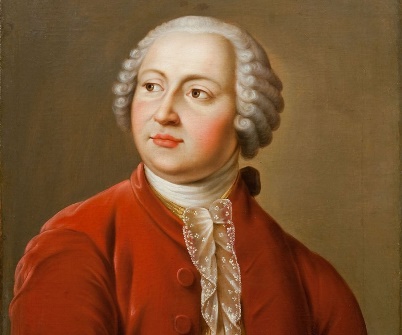 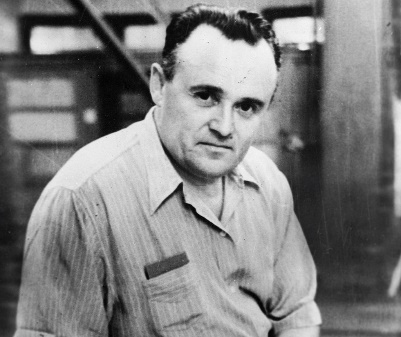 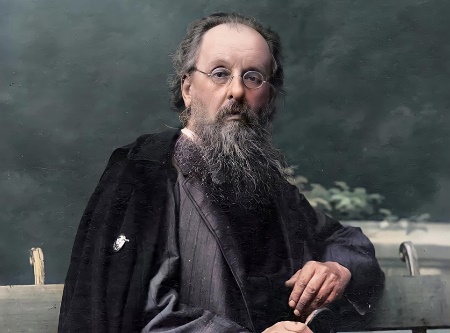